典型微课
开发工具
[Speaker Notes: 典型微课开发工具]
手机
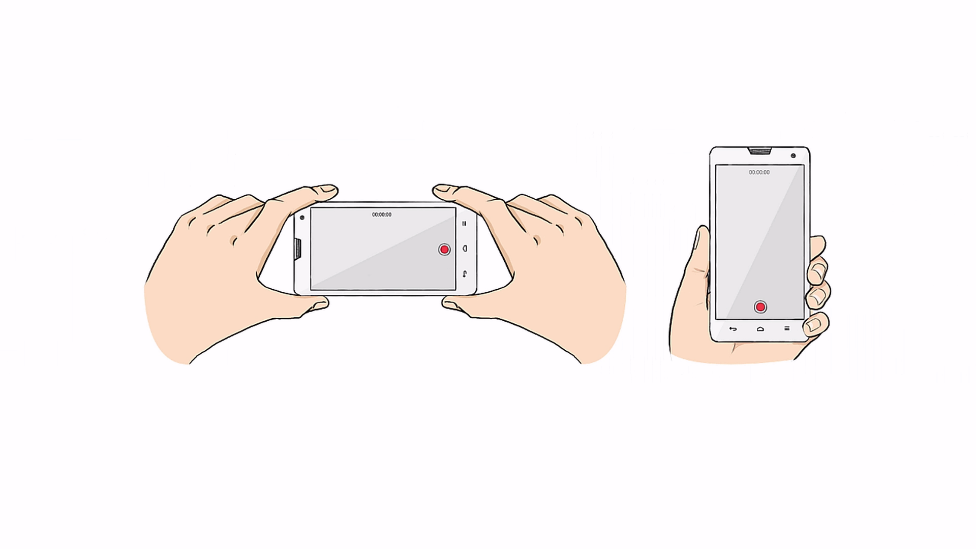 http://pan.baidu.com/s/1dD8HWaP
[Speaker Notes: 手机]
范例1
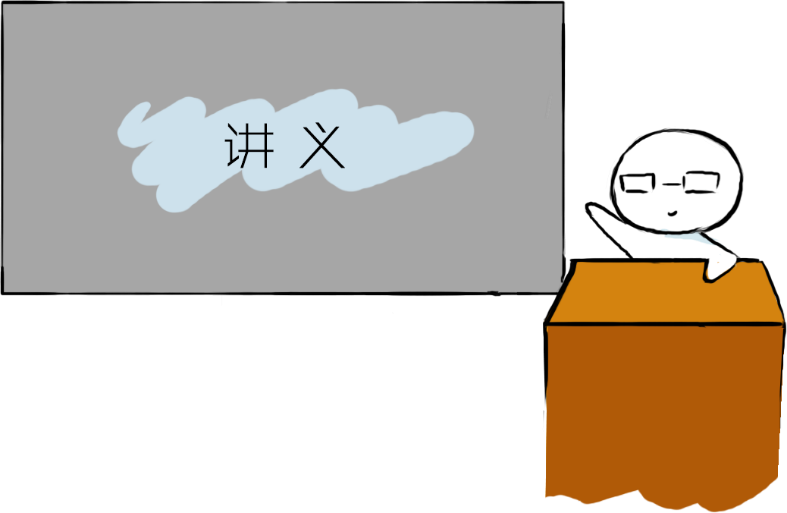 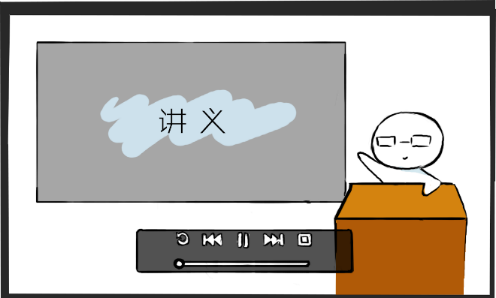 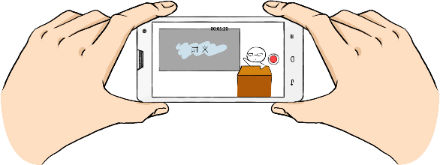 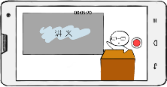 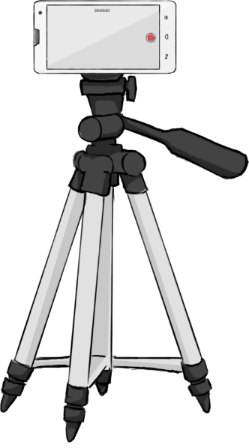 微课视频
[Speaker Notes: 范例1]
范例2
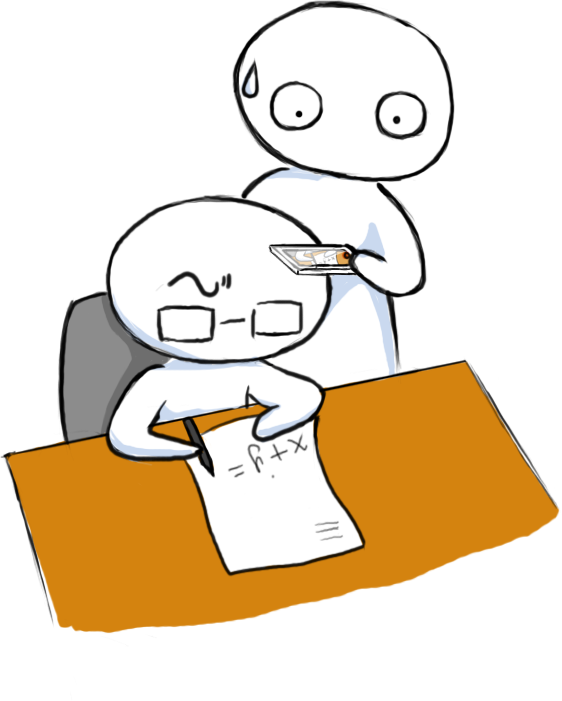 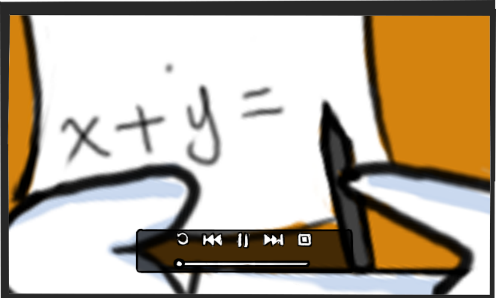 微课视频
[Speaker Notes: 范例2]
范例3
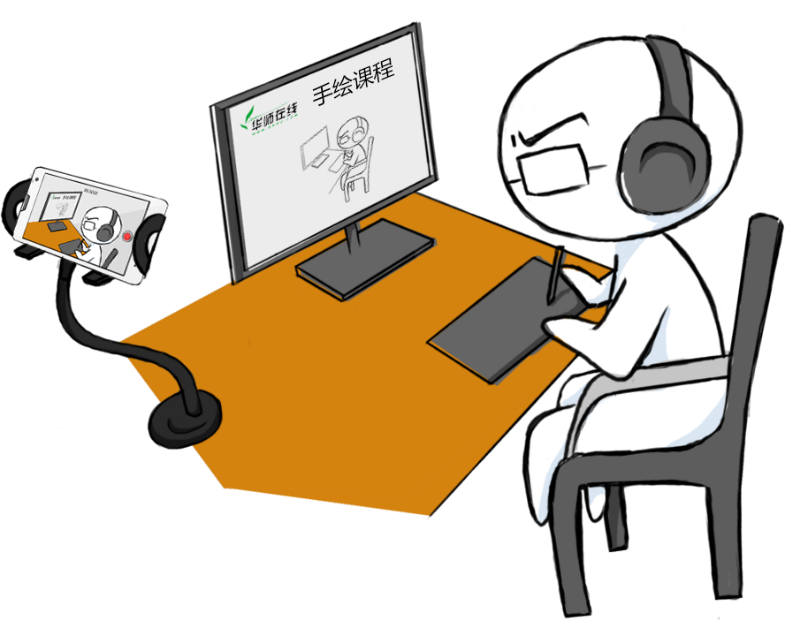 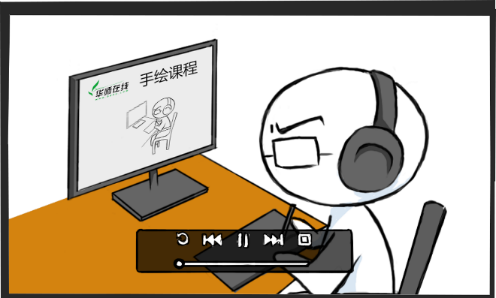 微课视频
[Speaker Notes: 范例3]
手机固定方法
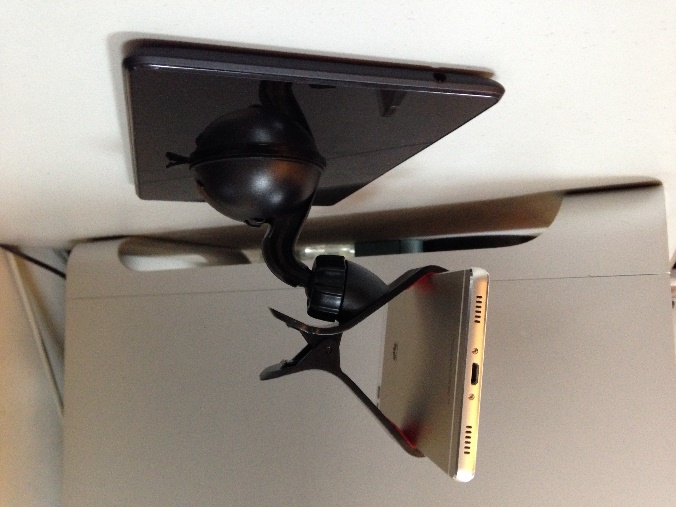 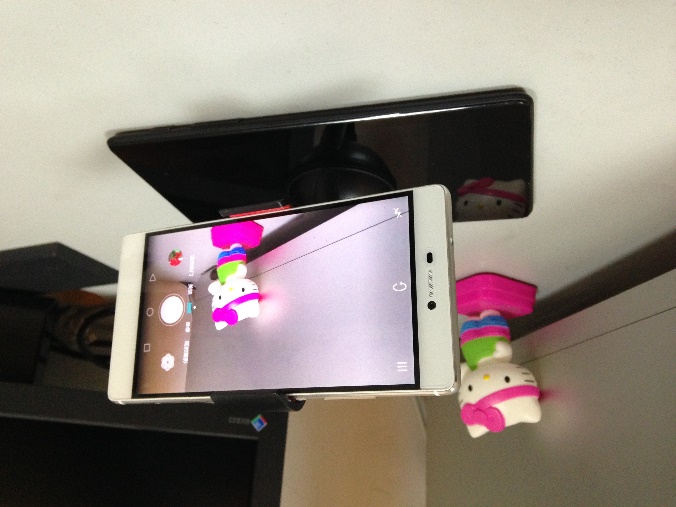 手机可以用车载支架或自拍杆固定
[Speaker Notes: 手机固定方法]
手机直播实验
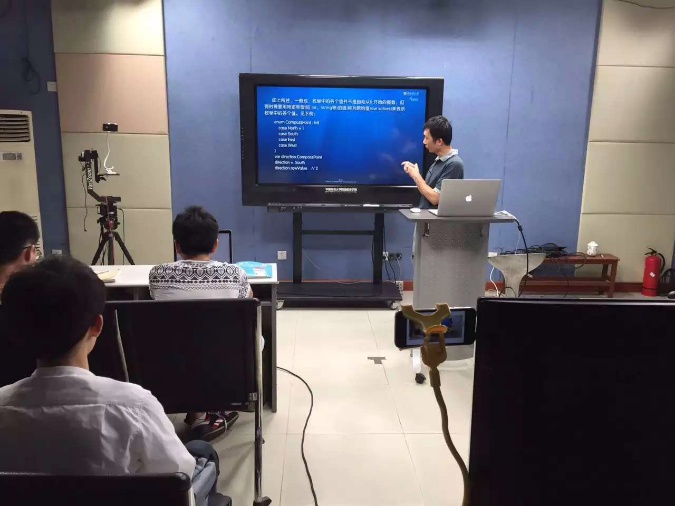 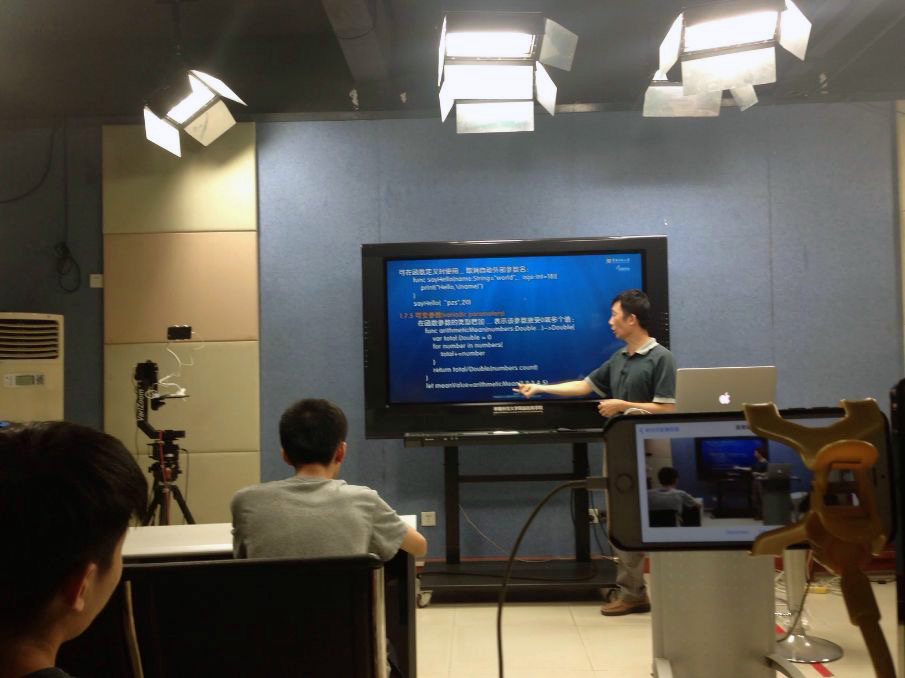 手机应用 + Wi-Fi + 流媒体服务
[Speaker Notes: 手机直播实验]
平板
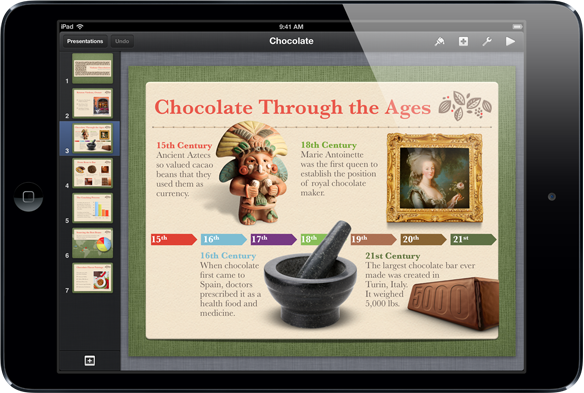 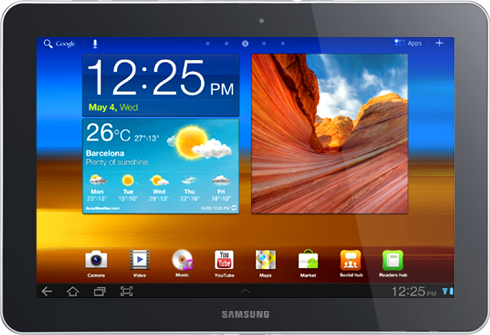 Apple iPad
Android Tablet
[Speaker Notes: 平板录课]
方法1
平板电脑可类似手机进行微课录制，运用平板电脑的
前置或者后置摄像头直接录制视频。
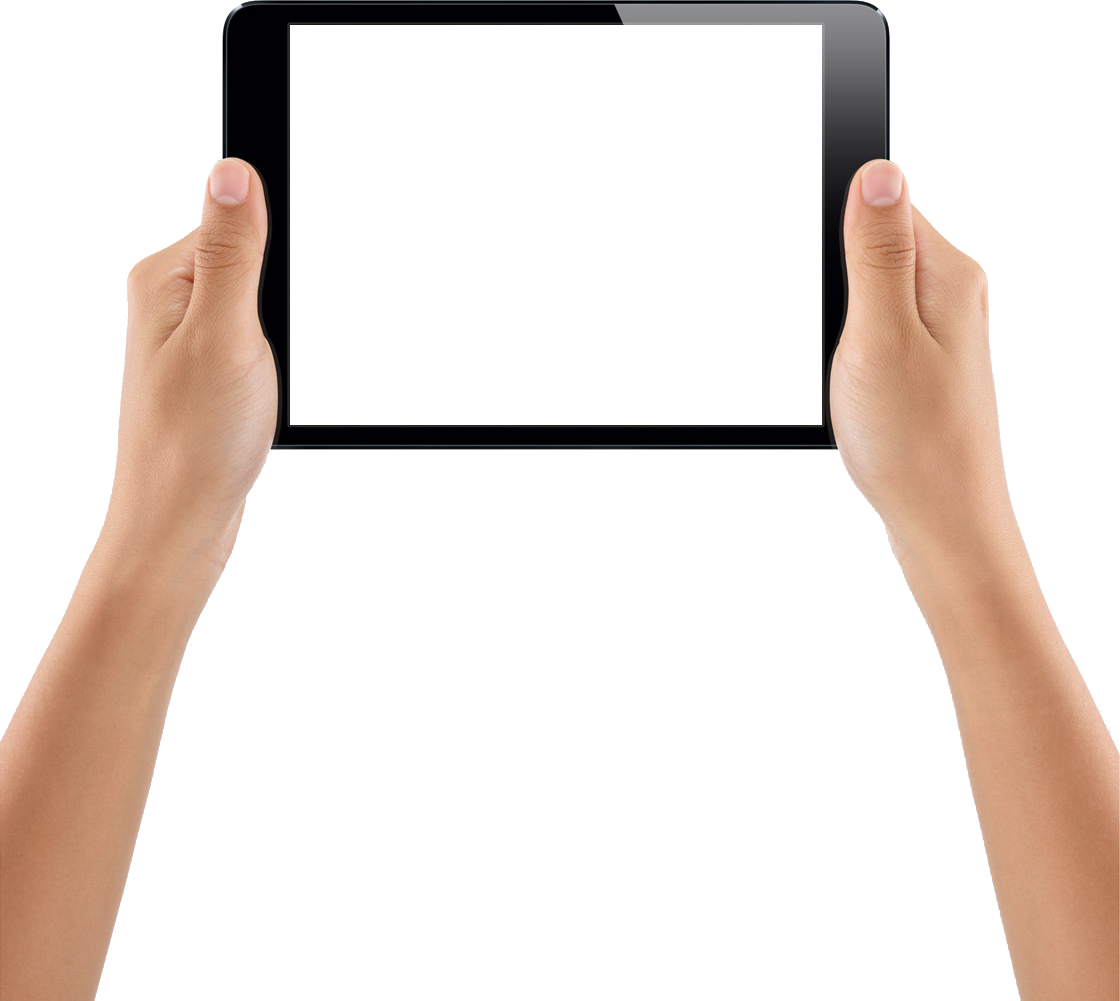 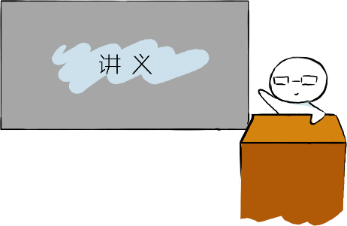 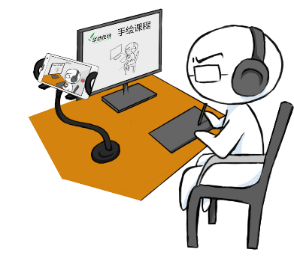 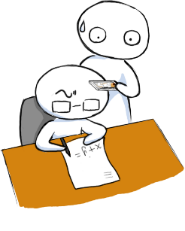 [Speaker Notes: 方法1]
方法2
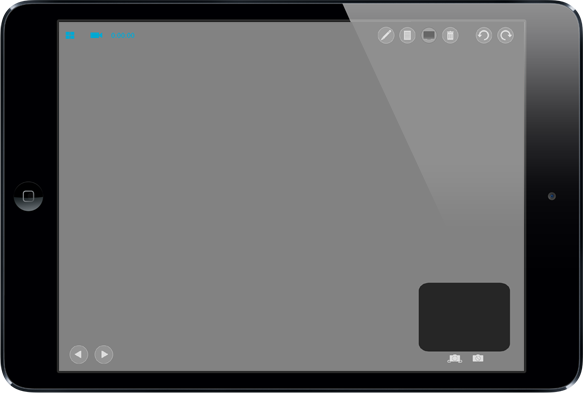 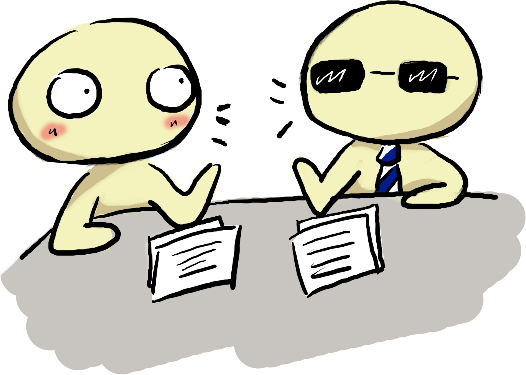 Apple iPad
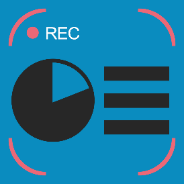 教师准备好微课形式的PPT
掌上课堂
[Speaker Notes: 方法2]
软件介绍
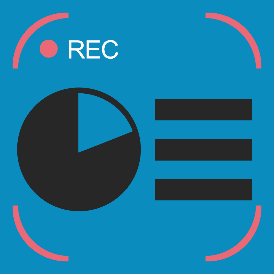 华南师范大学网络学院开发
 支持iPad2及后续机型
掌上课堂
http://gxk.gdou.com/html/weike.html
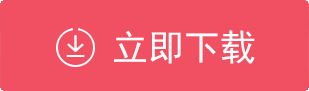 在iPad/iPad Mini中用Safari打开上述地址，点击                           按钮
[Speaker Notes: 软件介绍]
界面
录制/停止按钮
工具栏
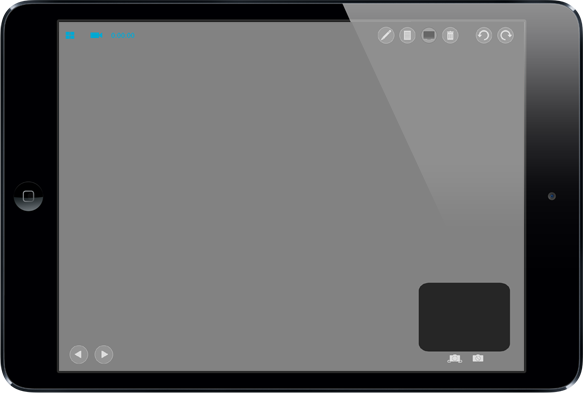 媒体库
翻页按钮
摄像头及选择按钮
[Speaker Notes: 界面]
录课实景
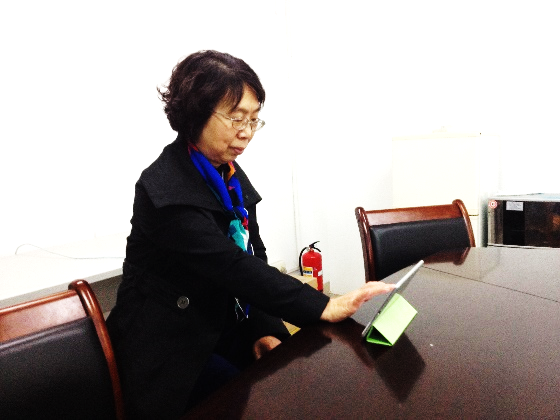 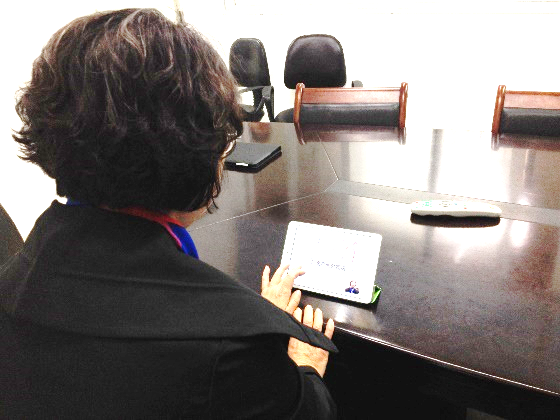 [Speaker Notes: 录课实景]
《国际服务贸易》微课
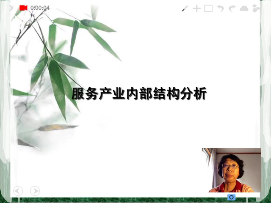 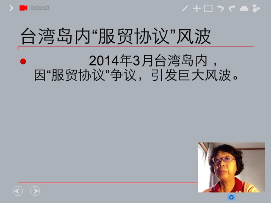 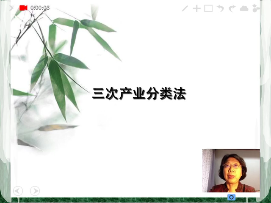 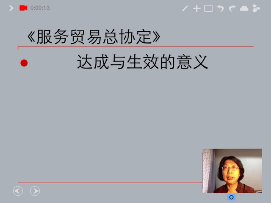 服务产业内部结构分析
0:08:06
台湾岛内“服贸协议”风波
0:17:56
三次产业分类法
0:14:20
服务贸易总协定
0:22:51
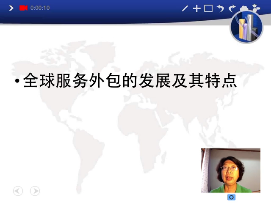 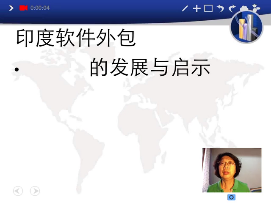 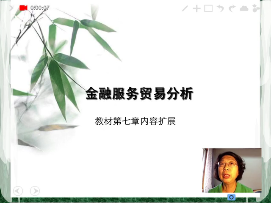 全球服务外包的发展及其特点
0:24:58
印度软件外包的发展与启示
0:16:11
金融服务贸易分析
0:19:16
[Speaker Notes: 《国际服务贸易》微课]
其他iPad应用
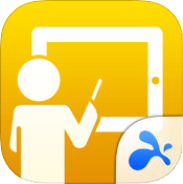 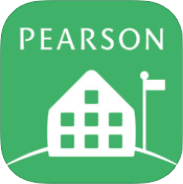 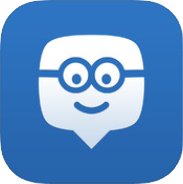 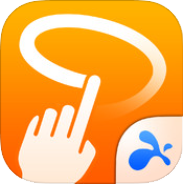 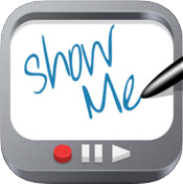 ShowMe Interactive Whiteboard
PowerSchool for Students
Edmodo
Splashtop Classroom
Splashtop Whiteboard
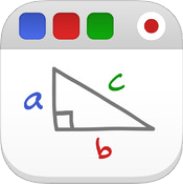 Educreations Interactive Whiteboard
[Speaker Notes: 其他iPad应用]
摄像机
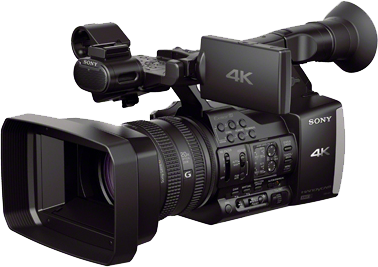 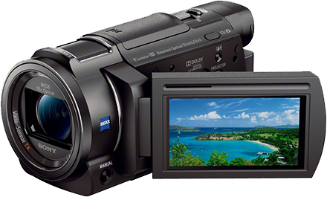 轻便DV
高清摄像机
[Speaker Notes: 摄像机拍摄]
演播室拍摄
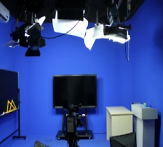 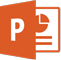 场地和器材
PPT制作
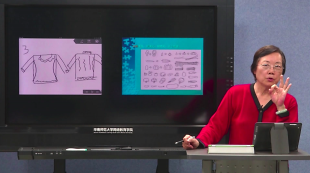 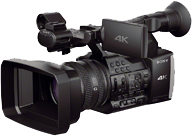 正式拍摄
试讲、调整
[Speaker Notes: 演播室拍摄]
室外拍摄
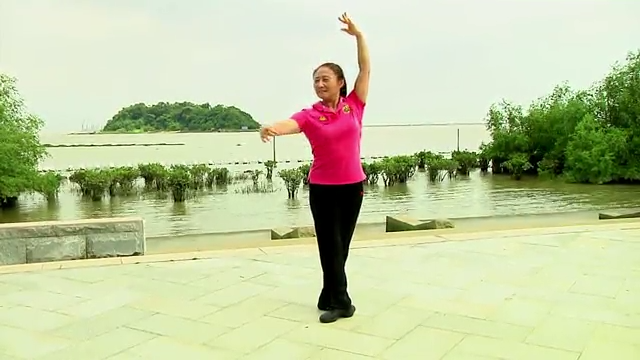 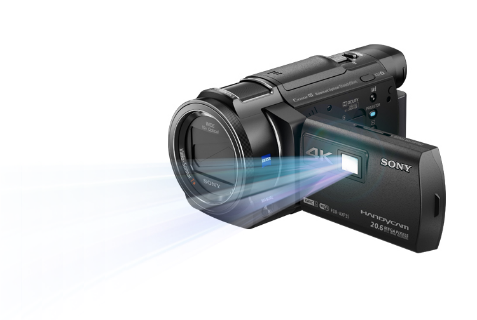 选景
拍摄
董业平：《形体舞蹈：梁祝》
剪辑
[Speaker Notes: 室外拍摄]
稳定器拍摄
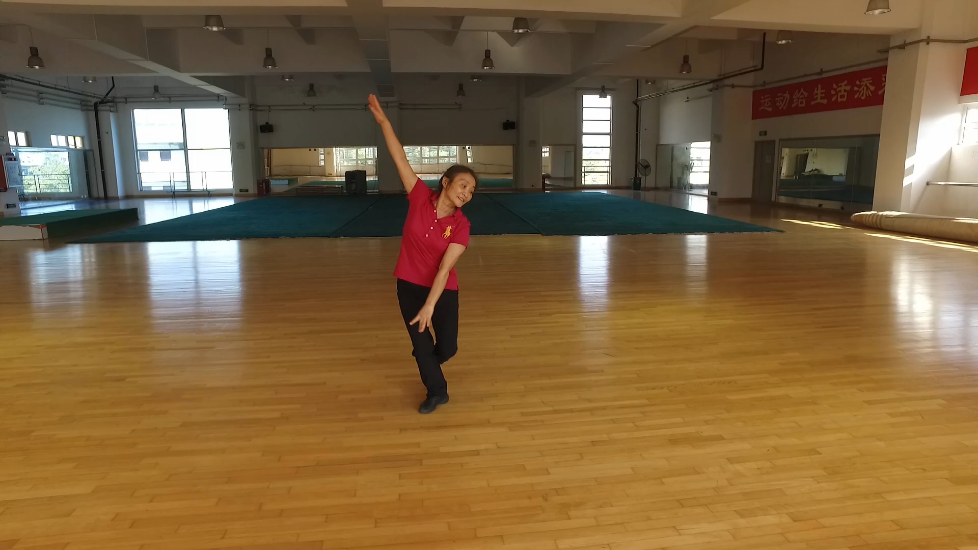 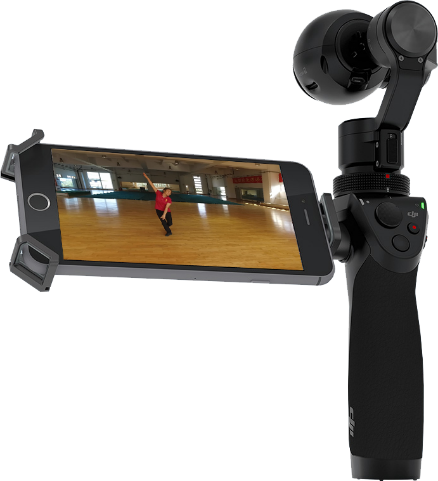 董业平：《华尔兹》
灵眸OSMO
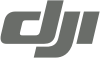 [Speaker Notes: 稳定器拍摄]
屏幕录制
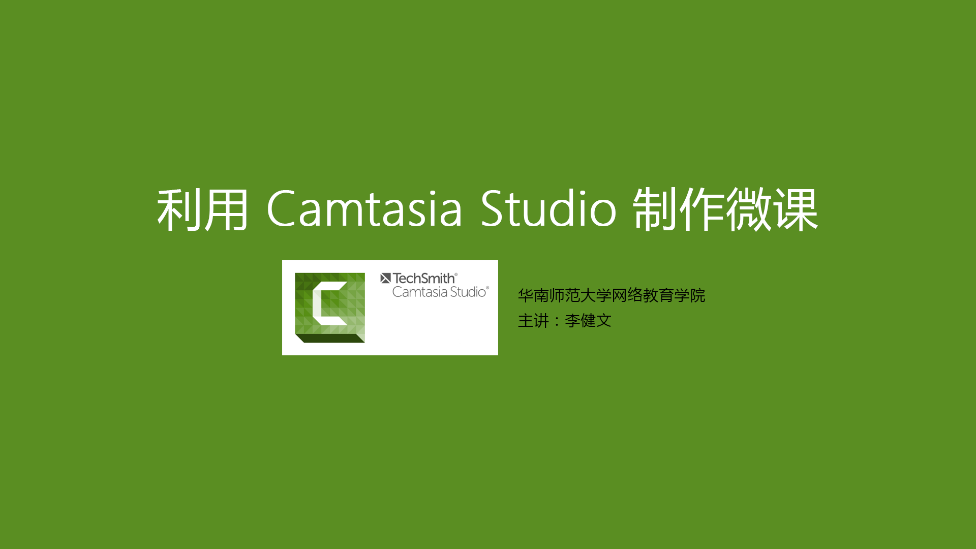 http://pan.baidu.com/s/1dDYpItr
[Speaker Notes: 屏幕录制]
软件介绍
Camtasia Studio
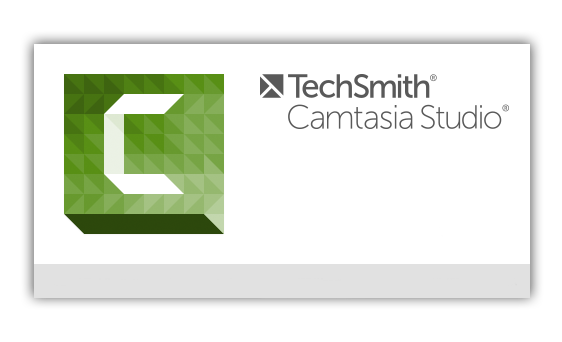 开发公司：TechSmith
 网站：www.techsmith.com
 目前版本：8.6.0
 兼容平台：PC & Mac
 价格：
        PC版$199　Mac版$99
屏幕录制 + 视频剪辑
[Speaker Notes: 软件介绍]
获取软件
关键词：Camtasia Studio
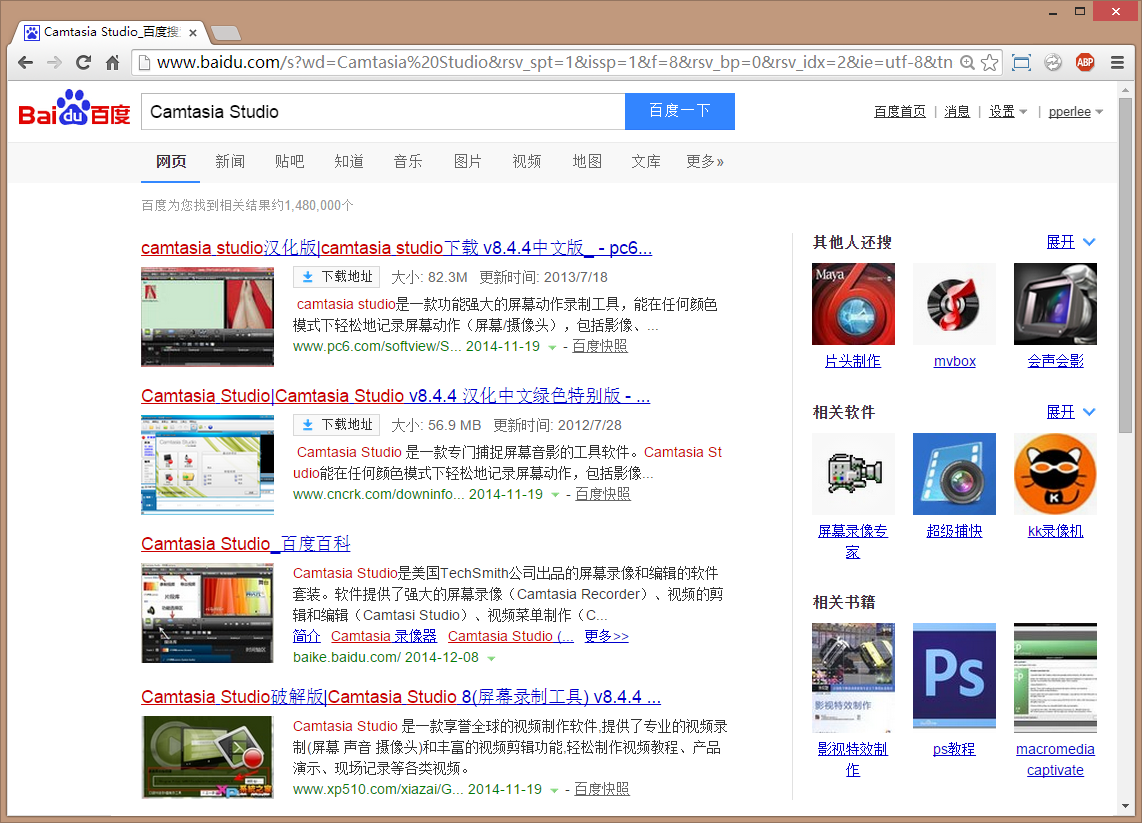 选择搜索结果
进行下载
[Speaker Notes: 获取软件]
配套工具
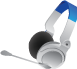 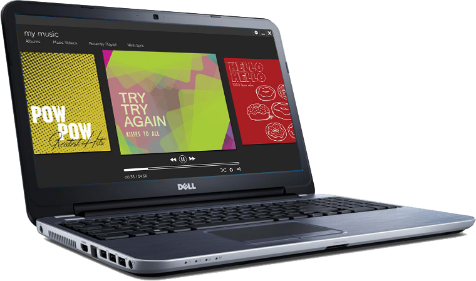 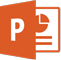 耳麦
PPT制作
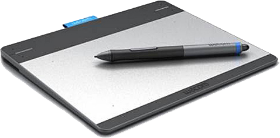 笔记本电脑
手写板
[Speaker Notes: 配套工具]
非编合成
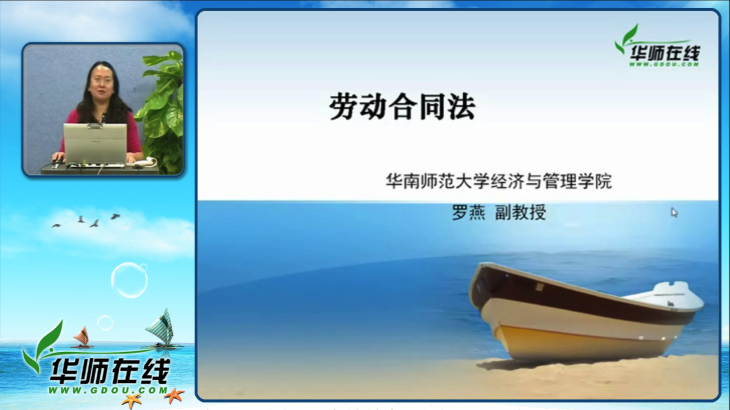 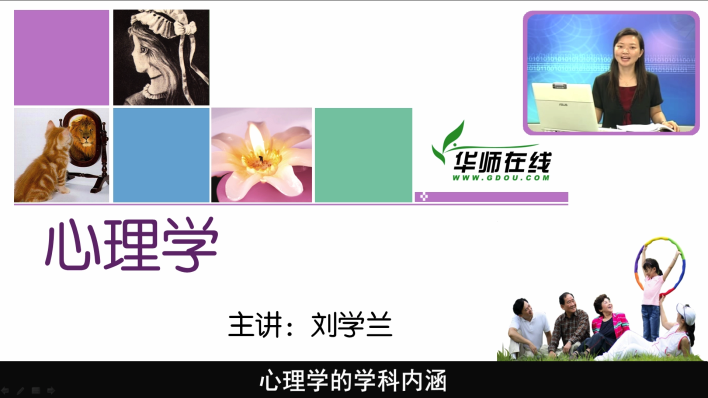 《心理学》
《劳动合同法》
[Speaker Notes: 非编合成，用于旧课件改造微课]
步骤1
《教师口语》Flash三分屏课件
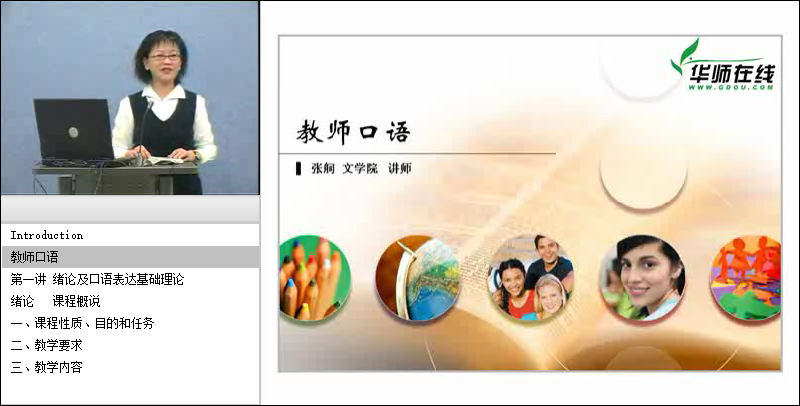 FLV转MP4
FLV转MP4
Ultra Video Converter 转换格式
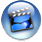 [Speaker Notes: 非编步骤1]
步骤2
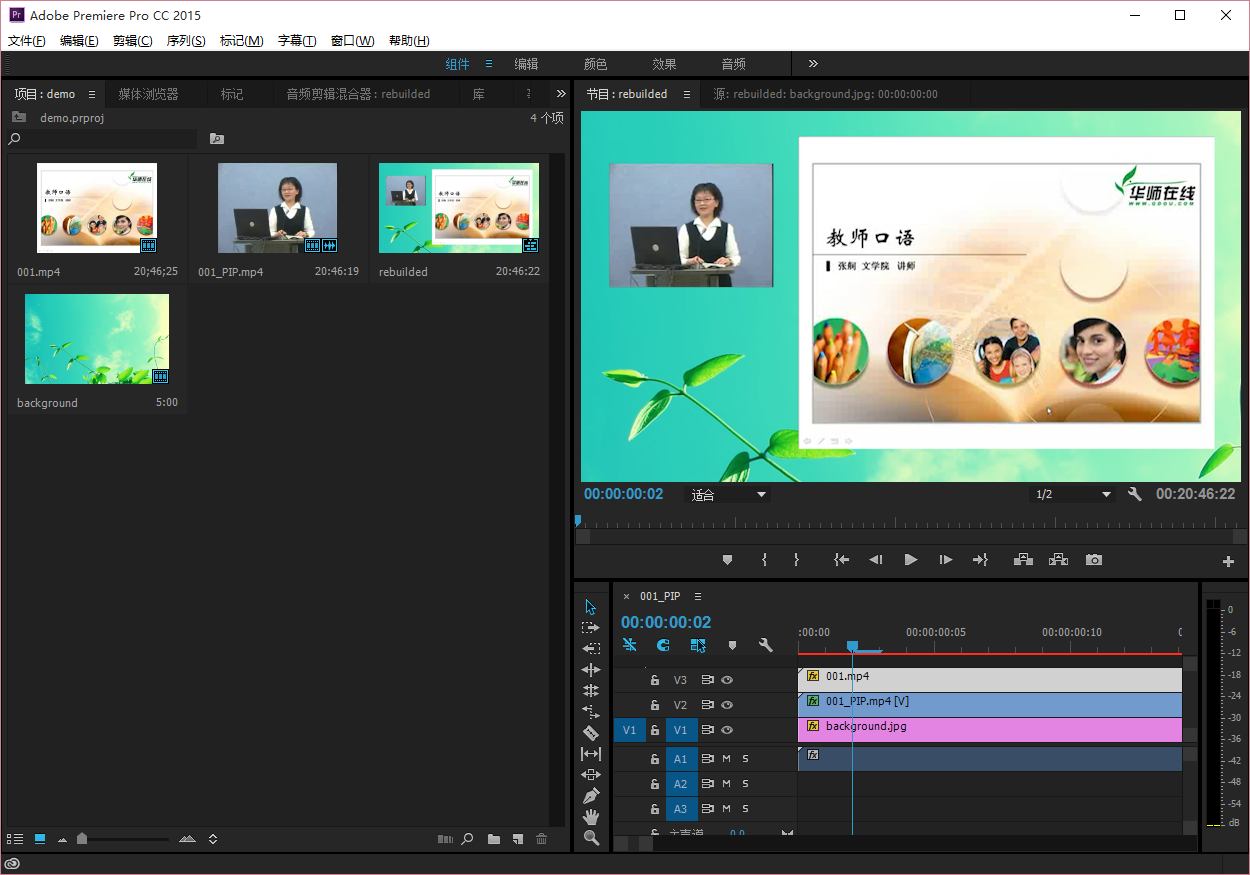 添加底图
导入素材
非编软件重新布局，直接导出MP4
[Speaker Notes: 非编步骤2]
特殊处理
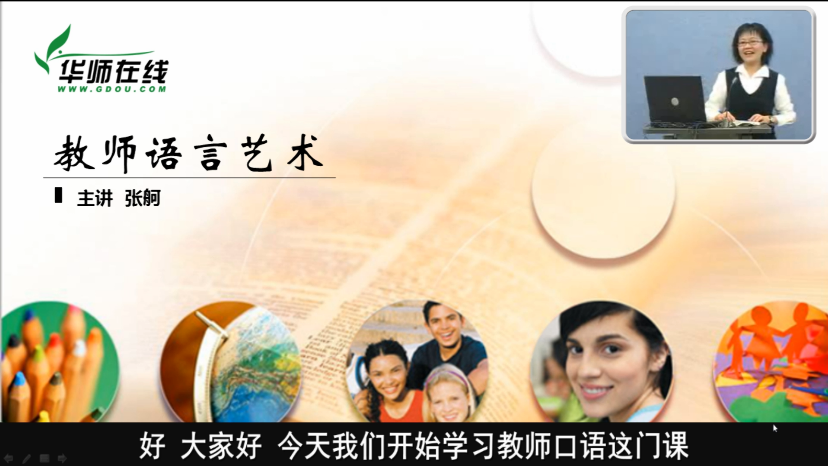 嵌入式视频
增加字幕
PPT重新处理
保留了原PPT，直接转16:9格式
模拟教师演示过程，把PPT重新录制成视频
用Popsub制作字幕
非编软件重新合成，导出为MP4
[Speaker Notes: 特殊处理]
混合制作
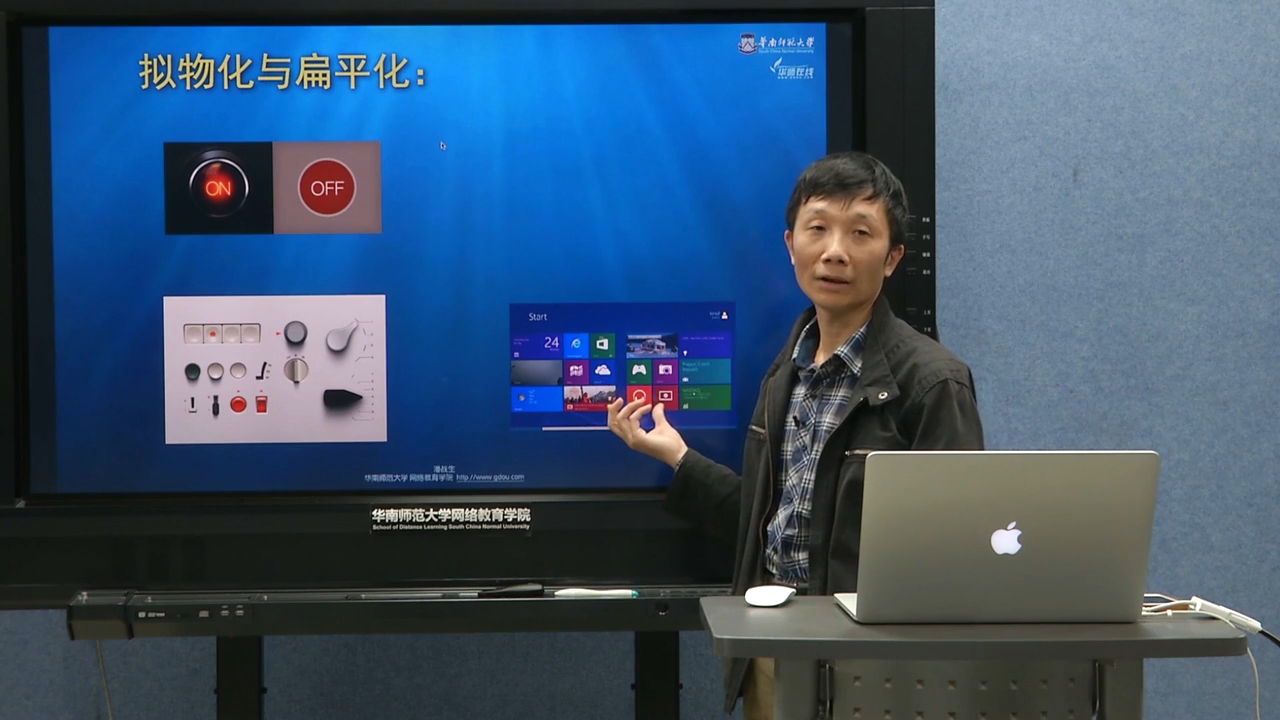 拍摄
投影
录屏
《iOS程序设计》：iOS7扁平化设计
合成
[Speaker Notes: 多种方式混合制作]
光盘加工
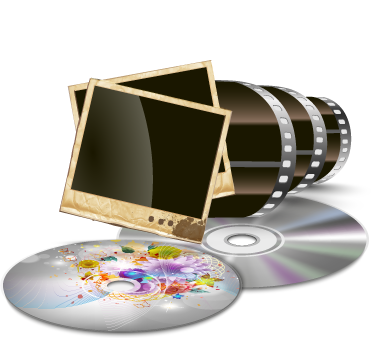 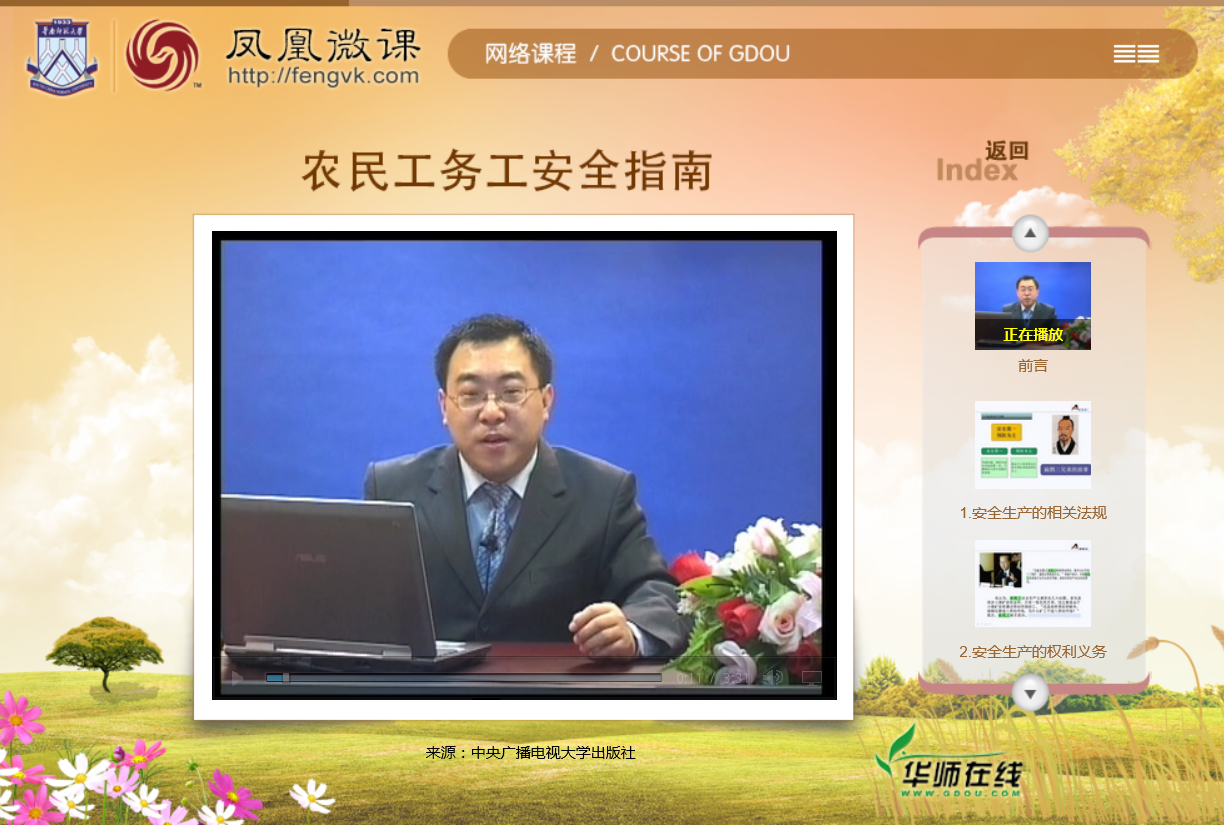 光盘或视频文件
[Speaker Notes: 合作单位的资源，转换成微课]
加工方式
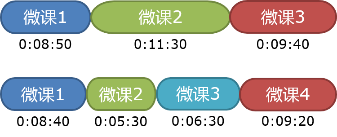 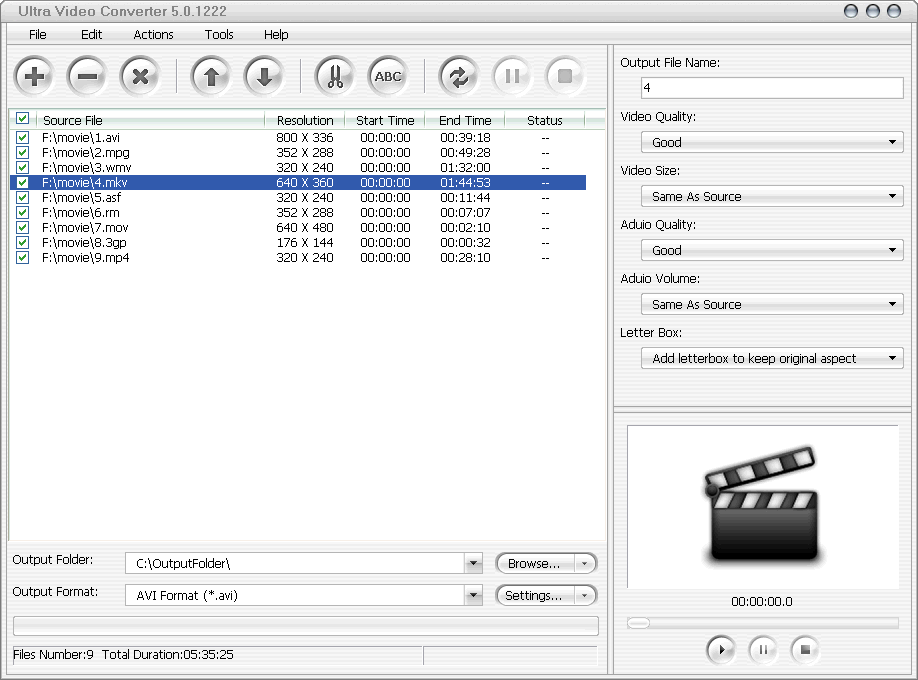 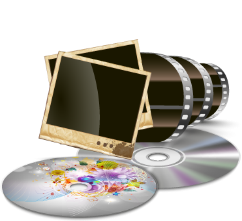 微课化处理
光盘或视频文件
格式转换
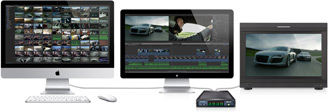 必要的剪辑
[Speaker Notes: 加工方式]
示例
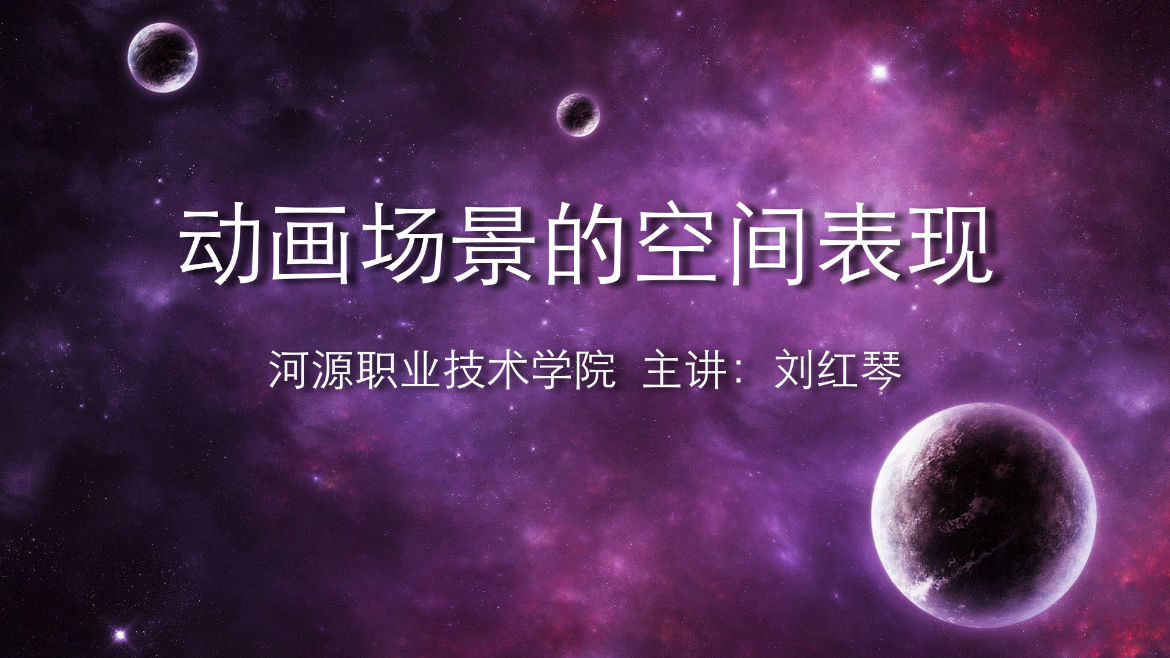 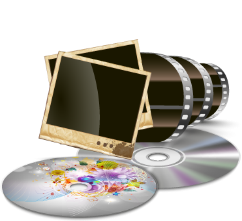 改造前
改造后
[Speaker Notes: 增加了字幕、素材重新组织]